Solids, liquids and gasses
State the properties of solids, liquids and gases.
Describe the molecular structure of solids, liquids and gases
Solids, liquids and gasses
Relate the properties of solids, liquids and gases to the forces and distances between molecules and to the motion of the molecules
Show an appreciation that massive particles may be moved by light, fast-moving molecules
The Kinetic theory
http://preparatorychemistry.com/Bishop_KMT_frames.htm
Interpret the temperature of a gas in terms of the motion of its molecules
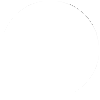 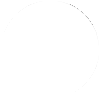 Demo : Diffusion of KMnO4
Observations: KMnO4 (potassium permanganate) diffuses faster in hot water.
Explanation: KMnO4 dissolves in water. As the KMnO4 dissolves, it collides with H2O molecules and spreads out.  Because molecules in hot water are moving faster, the solid dissolves faster and diffuses faster.
Cold water
Hot water
Describe qualitatively the pressure of a gas in terms of the motion of its molecules
Demo : Kill da wabbit
Question: what will happen when the air pressure surrounding a balloon is decreased?  Why?
Explanation: A balloon normally stays the same size because the pressure inside the balloon is equal to the pressure outside the balloon (rate of collisions with the wall of the balloon is equal).  Reducing the pressure on the outside eliminates opposing collisions, allowing the balloon to expand.
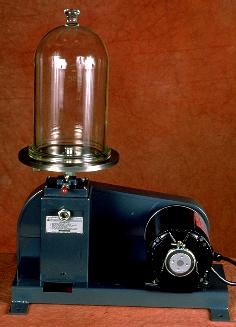 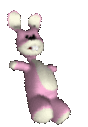 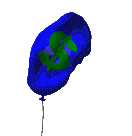 For more lessons, visit www.chalkbored.com
Boyles Law
Relate the change in volume of a gas to change in pressure applied to the gas at constant temperature
Supplement
Recall and use the equation pV = constant at constant temperature
Now read and try the questions on p70 -71.
Describe qualitatively the effect of a change of temperature on the pressure of a gas at constant volume
Exploding Can
http://www.youtube.com/watch?v=N1pIYI5JQLE
http://www.youtube.com/watch?v=NsdCzujHqAk&feature=related
Show an understanding of the random motion of particles in a suspension as evidence for the kinetic molecular model of matter
Describe this motion (sometimes known as Brownian motion) in terms of random molecular bombardment
Brownian motion
Watch the smoke cell demonstration.
Draw the apparatus (Scientific not artistic).
Describe the motion of the particles.
To do
P98 – 99
Answer all questions